實感還是直覺
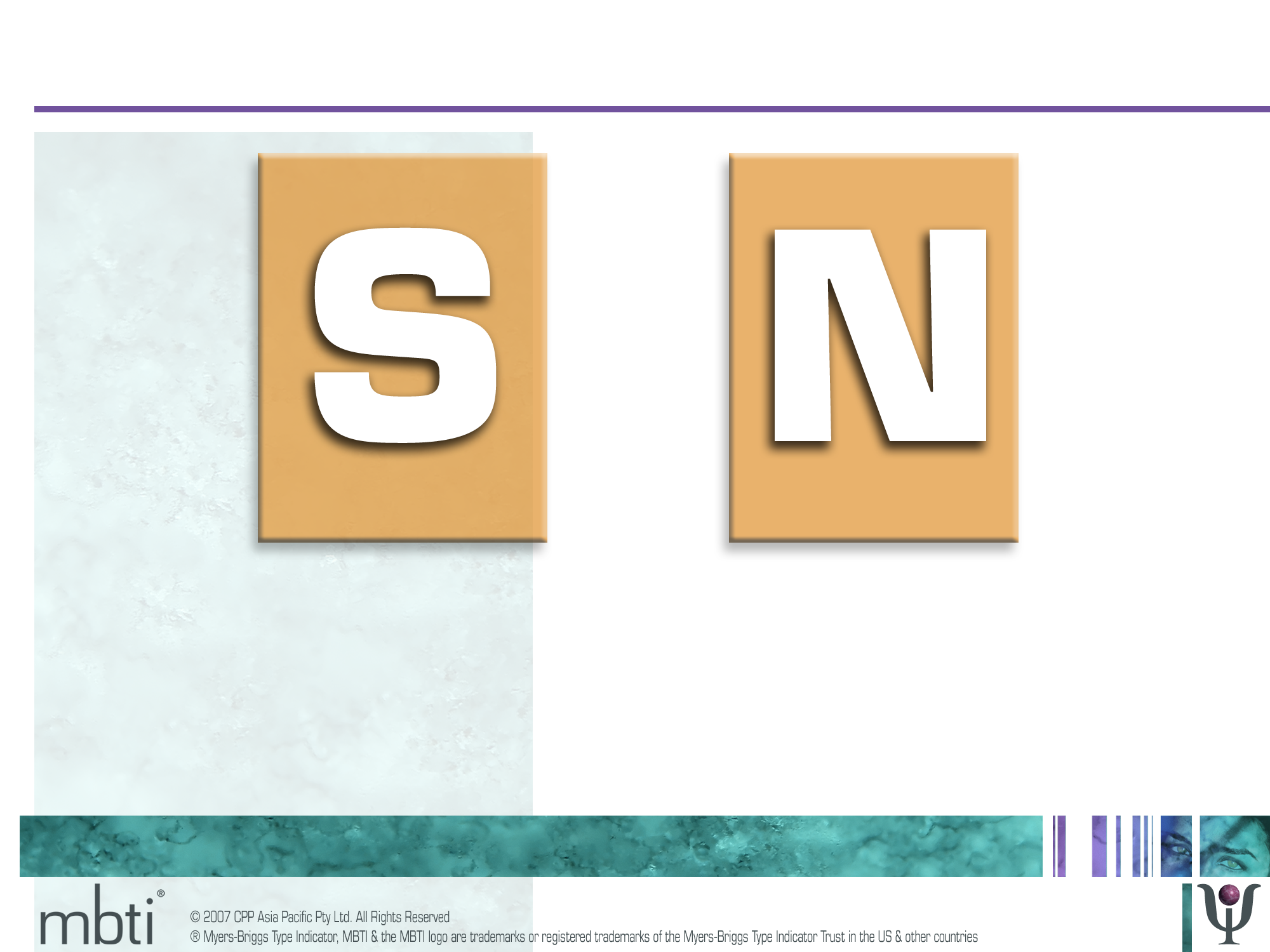 Sensing
Intuition
我們搜集信息的方式和我們想要得到的、
我們所信賴的信息的類型
1
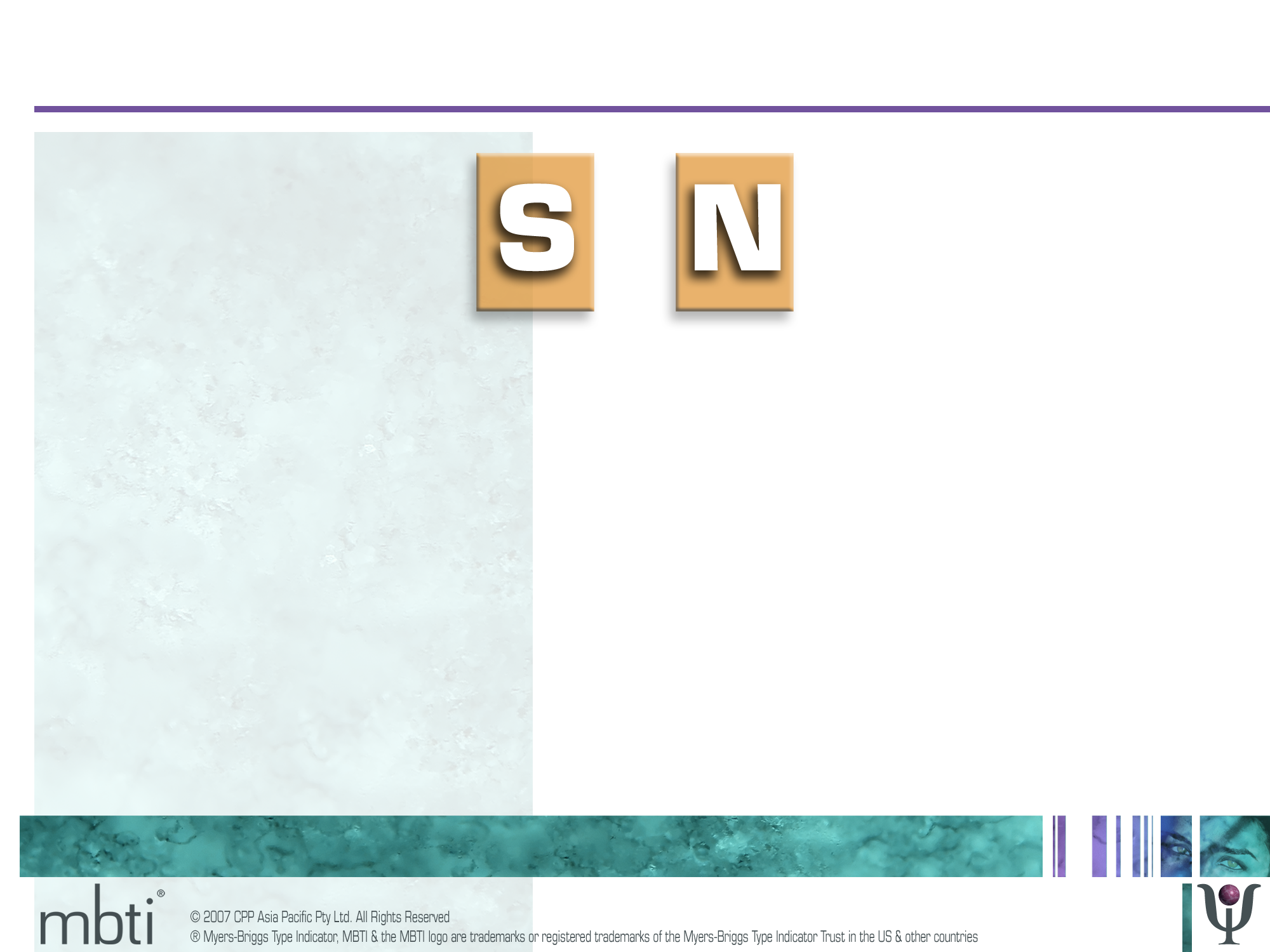 我們如何認知這個世界

腳踏實地 vs 我能想像到什麼?
將信息付諸實用 vs 建立可能性

我們所相信的信息種類

社會環境提供的涵義
抽象


幻想


概念性



理論化


富原創性
具體

現實



實際



實踐性


傳統
2
實感還是直覺
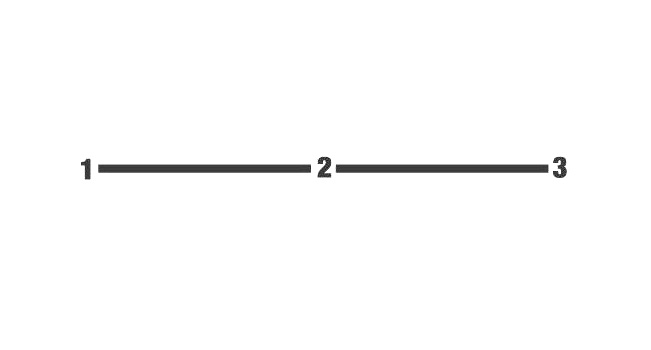 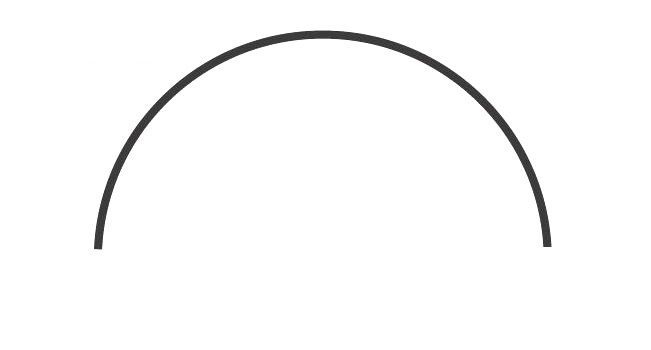 實感（S）
直覺（N）
以按順序地、逐步進行的方式獲取和描述資訊
以圖像或者注重宏觀圖景的方式獲取和描述資訊
檢查實際情況
探索可能性
3
實感                                 直覺
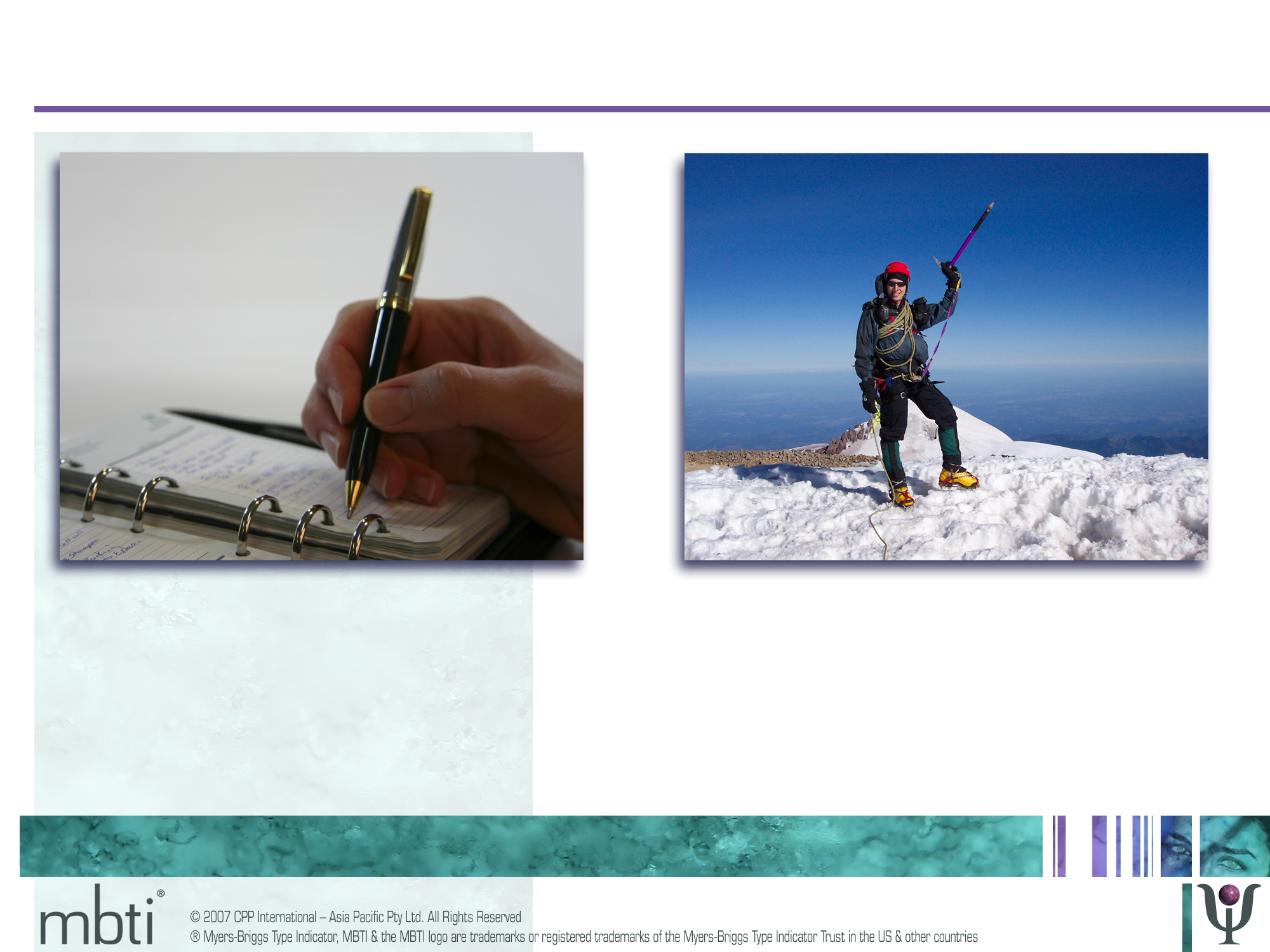 檢查實際情況
探索可能性
4